AEMI HIGH-LEVEL ENERGY & MINING CONFERENCE
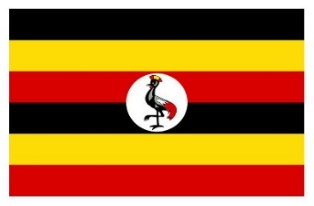 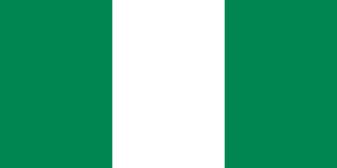 PAPER PRESENTED 
BY 
HIS EXCELLENCY, DR. ETUBOM N.E. ASUQUO,
NIGERIA HIGH COMMISSIONER TO UGANDA,

IMPERIAL ROYALE HOTEL, KAMPALA – UGANDA

26TH APRIL, 2019.
1
26 April 2019
PRESENTED BY HE DR. ETUBOM NE. ASUQUO NIGERIA HIGH COMMISSIONER TO UGANDA
Introduction
The Energy and Mining Conference is very important and timely for which the Organizer, the African Energy & Minerals Management Initiative (AEMI) deserves commendation.
The Theme of the Conference – What is the Future of the African Energy and Mining Industry?- is thought-provoking and timely. 
Conference Structure - Stakeholders/Policy Makers/Experts are well  selected to discus and achieve the desired objective.
The Theme of conference is a question that we (participants) must strive to answer considering that  the issue is never where to find mineral resources, but how to exploit and optimize their benefits for national development.
An insight into the African energy sector and a Panorama of key mineral resources in Africa. Then the issues and challenges in exploration and development  of  mineral resources. 
Paper will rather provide an Overview of the African Energy and Mining Industry, with the Nigerian experience also focused on.
2
26 April 2019
PRESENTED BY HE DR. ETUBOM NE. ASUQUO NIGERIA HIGH COMMISSIONER TO UGANDA
OUTLINE
Definitions
Sources of Energy
Africa’s 10 key Minerals and status of production
The future of Mining in Africa
The future of the African Energy Resources
Brief synopsis of the Nigerian Oil Industry
3
26 April 2019
PRESENTED BY HE DR. ETUBOM NE. ASUQUO NIGERIA HIGH COMMISSIONER TO UGANDA
DEFINITIONS:
Natural resources  (Wikipedia)
Minerals
Types of Mineral resources
Metallic
Non-metallic
Coal, Oli and natural gas
Energy resource
4
26 April 2019
PRESENTED BY HE DR. ETUBOM NE. ASUQUO NIGERIA HIGH COMMISSIONER TO UGANDA
SOURCES OF ENERGY:
Solar Energy
Wind Energy
Geothermal Energy
Hydrogen Energy
Tidal Energy
Wave Energy
Hydro Electricity Energy
Biomass Energy
Nuclear Power Energy
Fossil Fuel Energy
5
26 April 2019
PRESENTED BY HE DR. ETUBOM NE. ASUQUO NIGERIA HIGH COMMISSIONER TO UGANDA
AFRICA’S 10 KEY MINERAL RESOURCES
Oil and Gas –
Gold –
Diamonds –
Copper –
Coal –
Platinum –
Uranium –
Aluminum –
Bauxite –
Iron & Steel -
6
26 April 2019
PRESENTED BY HE DR. ETUBOM NE. ASUQUO NIGERIA HIGH COMMISSIONER TO UGANDA
(d).  THE FUTURE OF MINING IN AFRICA
A mineral is a pure inorganic substance
Minerals are valuable resources and are finite and non-renewable.
Future of the mining industry in Africa is bright.
Mineral development in Africa started with South African Diamond in 1867, establishing Patterns of land and labour allocation favouring colonialists. 
Bright Prospects of Mineral Resources in Africa: 
Demand for mineral resource growing…
Africa unlikely to run out of minerals
7
26 April 2019
PRESENTED BY HE DR. ETUBOM NE. ASUQUO NIGERIA HIGH COMMISSIONER TO UGANDA
(d).	THE FUTURE OF MINING IN AFRICA  (Cont…)
Challenges raises four questions:
What Science & Information are needed to produce more natural resources?
What Infrastructure do we need in to produce that science?
What is the role of Government in this process?
How do we address the social challenges arising from mineral exploration and exploitation?
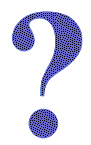 8
26 April 2019
PRESENTED BY HE DR. ETUBOM NE. ASUQUO NIGERIA HIGH COMMISSIONER TO UGANDA
(e).	THE FUTURE OF AFRICAN ENERGY RESOURCES
16.	Africa produces/consumes very little energy by 	international standards despite its high potential.
 	Energy is at the core of the issues to be resolved 	for Africa to develop.
  	African countries have to harness their own 	vast 	energy resources to sustain economic growth.
  	Africa is rich in energy resources, but poor in 	energy supply to its people; and this hinders 	economic development.
9
26 April 2019
PRESENTED BY HE DR. ETUBOM NE. ASUQUO NIGERIA HIGH COMMISSIONER TO UGANDA
OIL AND GAS SECTOR IN NIGERIA - CURRENT ISSUES
The Nigeria oil and gas industry has been vibrant since 1956 by the Shell Group.  
Sector was, however, dominated by multinational co-operations until the early 1990s when Nigerian companies began to make a foray into the industry.  
Local participation was boosted with  implementation of the Nigerian Content directives issued by the Nigerian  National Petroleum Corporation (NNPC) and eventually by the promulgation of the Nigerian Oil and Gas Industry Content Development (NOGIC) Act in 2010.
10
26 April 2019
PRESENTED BY HE DR. ETUBOM NE. ASUQUO NIGERIA HIGH COMMISSIONER TO UGANDA
OIL AND GAS SECTOR IN NIGERIA - CURRENT ISSUES (cont …)
The three main problems in the oil industry are:
Pollution 
Funds 
Infrastructure.
11
26 April 2019
PRESENTED BY HE DR. ETUBOM NE. ASUQUO NIGERIA HIGH COMMISSIONER TO UGANDA
MAJOR PROBLEMS AFFECTING NIGERIA’S OIL INDUSTRY
Oil spills and Pollution
Kidnapping
Inadequate pipeline infrastructure
Unreliable gas supply
Poor gas funding.
12
26 April 2019
PRESENTED BY HE DR. ETUBOM NE. ASUQUO NIGERIA HIGH COMMISSIONER TO UGANDA
MAJOR PROBLEMS AFFECTING THE NIGERIA’S OIL INDUSTRY  (cont…)
20.	The Nigeria Oil Industry is largely controlled by the Government-Owned NNPC via Join Ventures (JVs) and Production Sharing Contracts (PSCs) with International Oil Companies (IOCs).  The Government has an average of 60% ownership interest in JVs and IOCs which account for the majority of the Countries Crude Oil Production. The 40% balance goes to the JVCs and IOCs.
13
26 April 2019
PRESENTED BY HE DR. ETUBOM NE. ASUQUO NIGERIA HIGH COMMISSIONER TO UGANDA
MAJOR PROBLEMS AFFECTING THE NIGERIA’S OIL INDUSTRY  (cont…)
The oil industry in Uganda from the outset should 
determine its relationship with the IOCs in the country, whose 
primary interest in Africa is profit maximization, unmindful of 
the collateral damage they create in the process.
14
26 April 2019
PRESENTED BY HE DR. ETUBOM NE. ASUQUO NIGERIA HIGH COMMISSIONER TO UGANDA
SUMMARY
Africa though rich in raw energy resources most people in Africa face severe energy poverty and the low availability of energy services hampers economic development;
Meeting current and future energy demand poses a major challenge in all African Countries;
Proven Oil reserves on the Continent are estimated to be 7.6% of the global total;
Nigeria is 4th largest oil exporter in the World and Africa’s biggest oil producer with about 2.2. million barrels produced daily;
15
26 April 2019
PRESENTED BY HE DR. ETUBOM NE. ASUQUO NIGERIA HIGH COMMISSIONER TO UGANDA
SUMMARY (Cont…)
Half of all the energy used in Africa involves traditional biomass consumption;
Electricity demand in Africa is projected to triple by 2030; and fossil energy dominates electricity generation and the transport sector in Africa;
Partnerships that promote shared benefits are critical to the sector.  The key is the development of a win-win partnership between the African Government and the Foreign Multinational Companies;
16
26 April 2019
PRESENTED BY HE DR. ETUBOM NE. ASUQUO NIGERIA HIGH COMMISSIONER TO UGANDA
SUMMARY (Cont…)
Best practices in training for small and medium-sized enterprises in health, safety, environmental and quality standards as well as initiatives to ensure that women share from the benefits flowing from energy and mining should be undertaken;
Collaboration is key to ensuring that the power generated by mining in Africa benefit communities.  A World Bank study shows that mining companies can play a key role in harnessing Africa’s abundant sources of energy to overcome the lack of electricity in most parts of Africa.
17
26 April 2019
PRESENTED BY HE DR. ETUBOM NE. ASUQUO NIGERIA HIGH COMMISSIONER TO UGANDA
SUMMARY (Cont…)
Partnership in the development of Energy and Mines in Africa should also result in the provision of social and economic benefits and in the provision of improved health care, training and skilling of the youths etc.
In Africa, partnership between African countries and foreign stakeholders in the industry should promote general sustainable development.  This partnership and commitment is key to World Bank’s goals, especially in Africa where 30% of the World’s estimated mineral reserves are held.  Working together we can make sure that this growth translates into share prosperity.
18
26 April 2019
PRESENTED BY HE DR. ETUBOM NE. ASUQUO NIGERIA HIGH COMMISSIONER TO UGANDA
CONCLUSION:
My candid advice is that the Captains of Uganda oil industry visiting Nigeria soon should strive to visit the Oil Producing Communities in the Niger Delta Region to see the devastating effects of oil exploration/drilling. The truth is that Uganda can well avoid threading the path that Nigeria has threaded, while enjoying the dividend of her oil wealth.
19
26 April 2019
PRESENTED BY HE DR. ETUBOM NE. ASUQUO NIGERIA HIGH COMMISSIONER TO UGANDA
THANK YOU AND GOD BLESS
20
26 April 2019
PRESENTED BY HE DR. ETUBOM NE. ASUQUO NIGERIA HIGH COMMISSIONER TO UGANDA